CATHOLIC SOCIAL TEACHING
Part 1/6
Preferential Option for the Poor
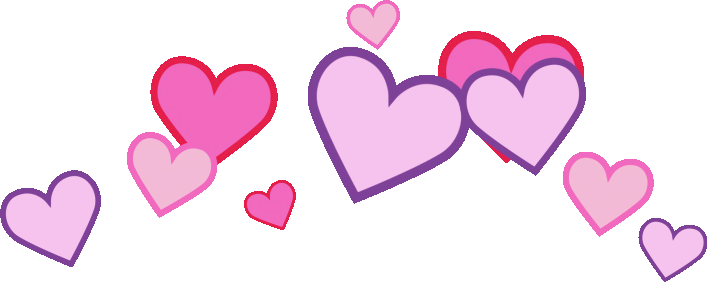 ‘Open your mouth, judge righteously, defend the rights of the poor 
and needy.’
Proverbs 31:9
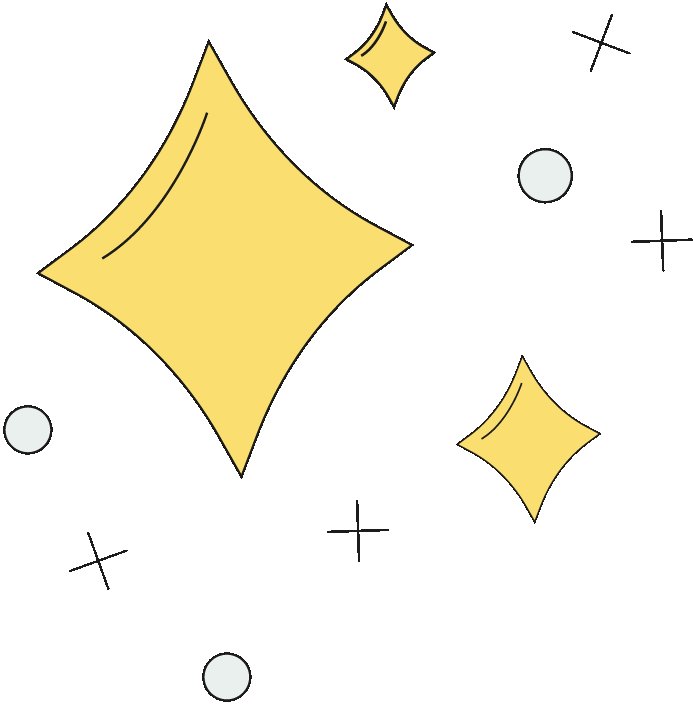 The Church’s Best Kept Secret!
Catholic Social Teaching is often called the Church’s ‘best kept secret‘...
...so what is it all about?
Let‘s find out!
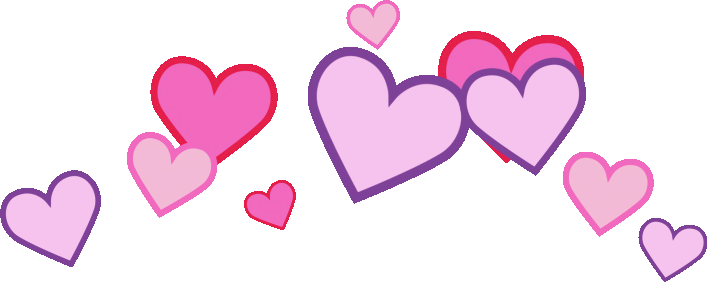 Catholic Social Teaching is often abbreviated to...
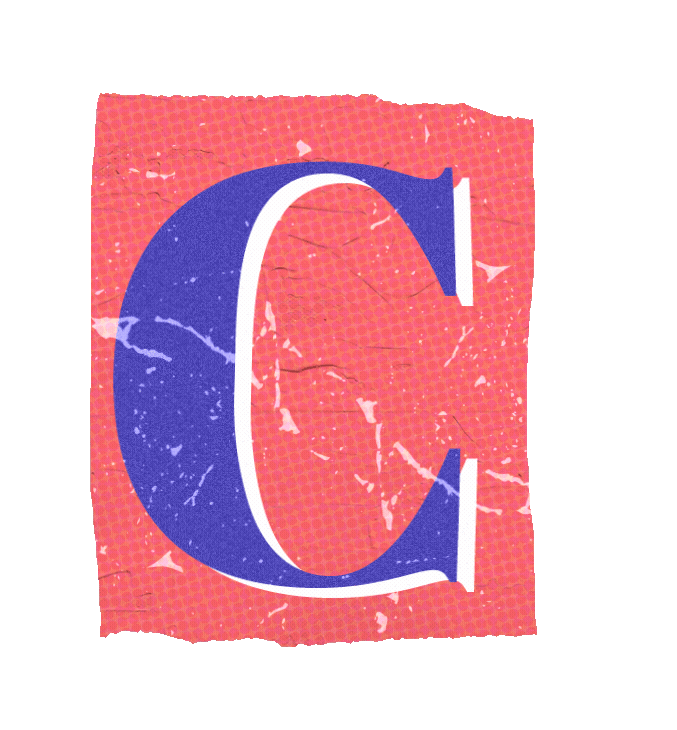 Catholic Social Teaching is often abbreviated to...
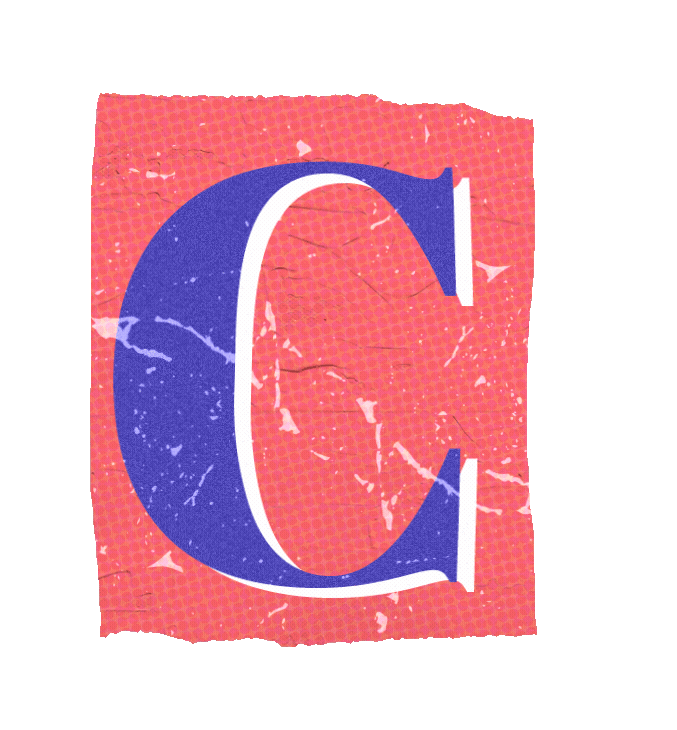 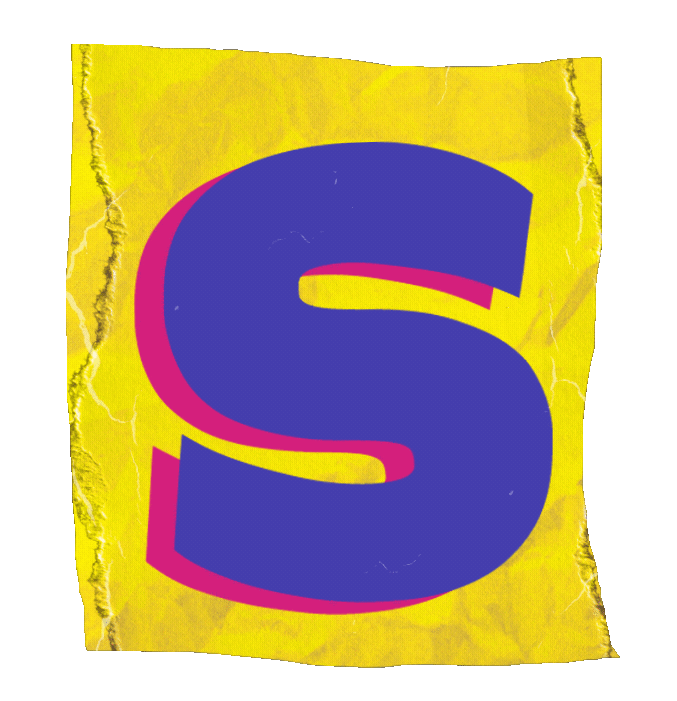 Catholic Social Teaching is often abbreviated to...
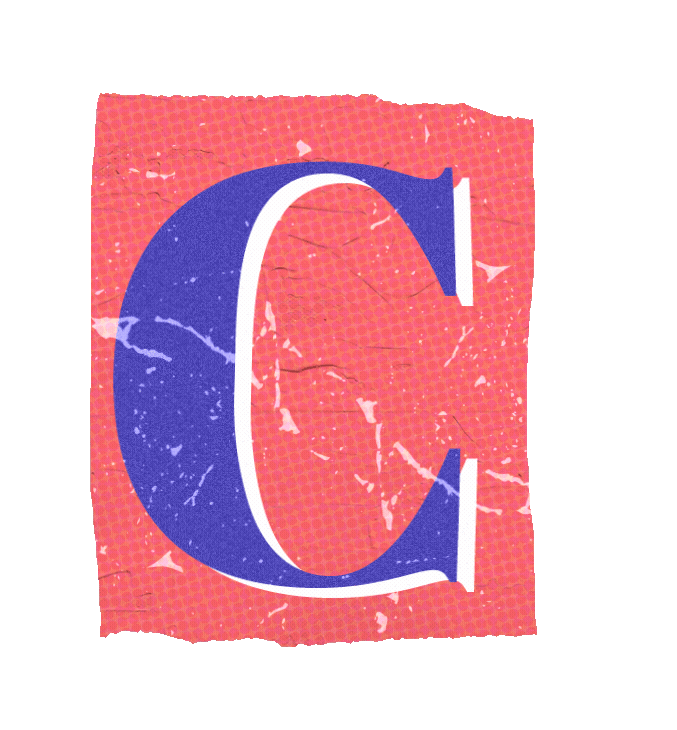 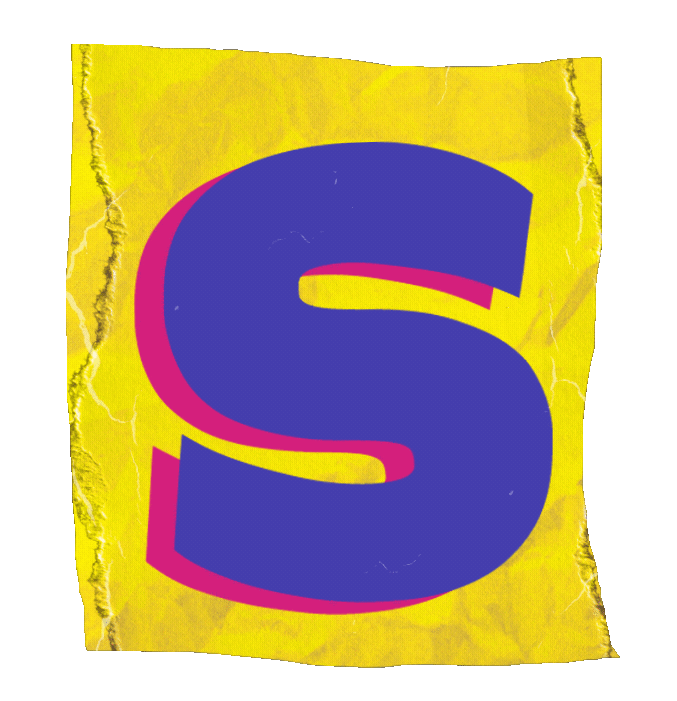 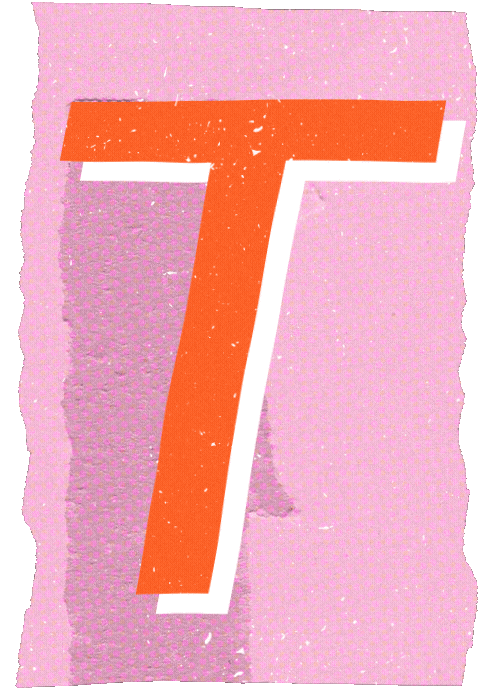 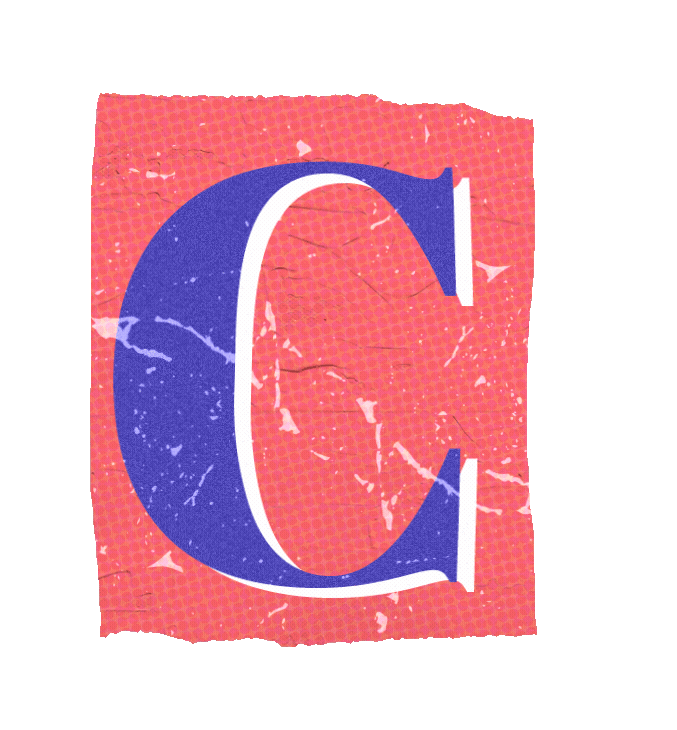 ATHOLIC
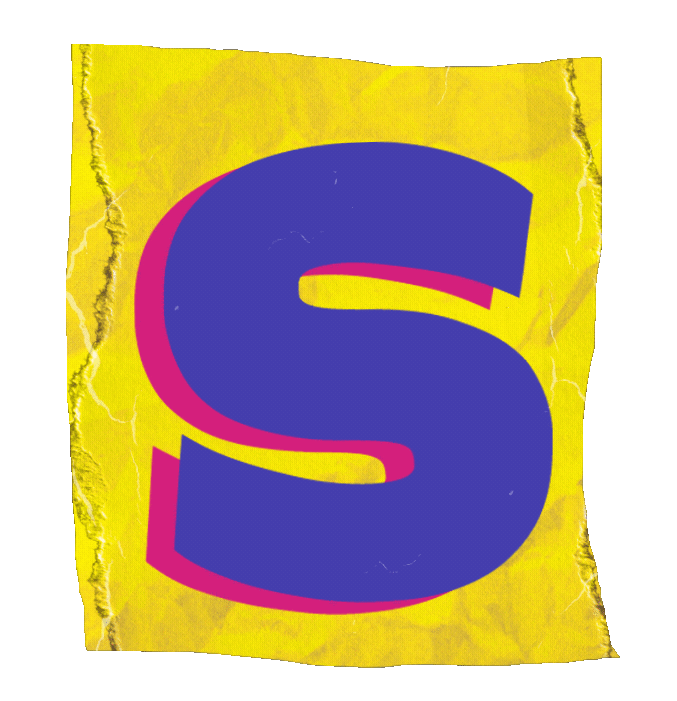 OCIAL
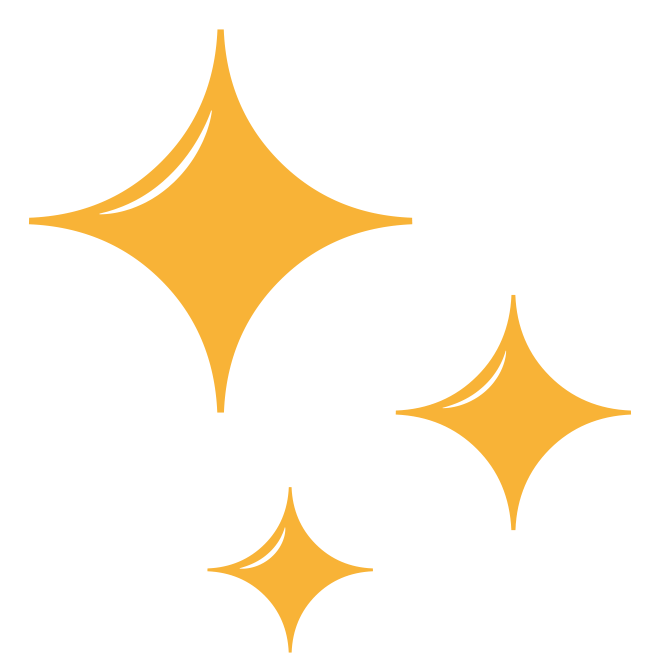 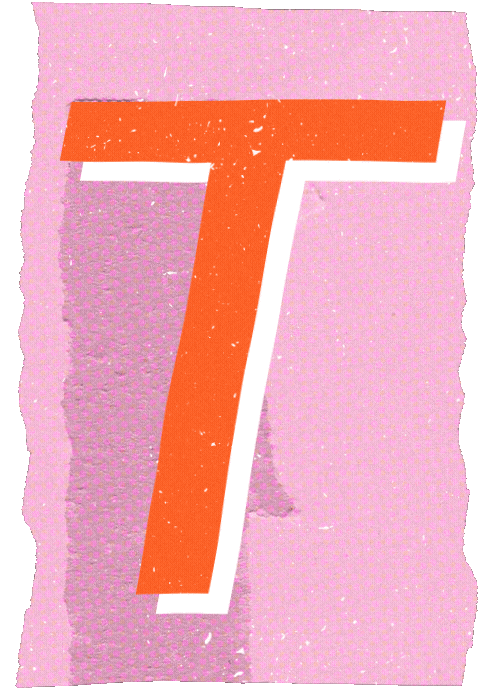 EACHING
Can you find the answers to these questions in the following video?!
What is an encyclical?
Which Pope saw ‘poverty on his travels’?
When did ‘modern CST’ begin?
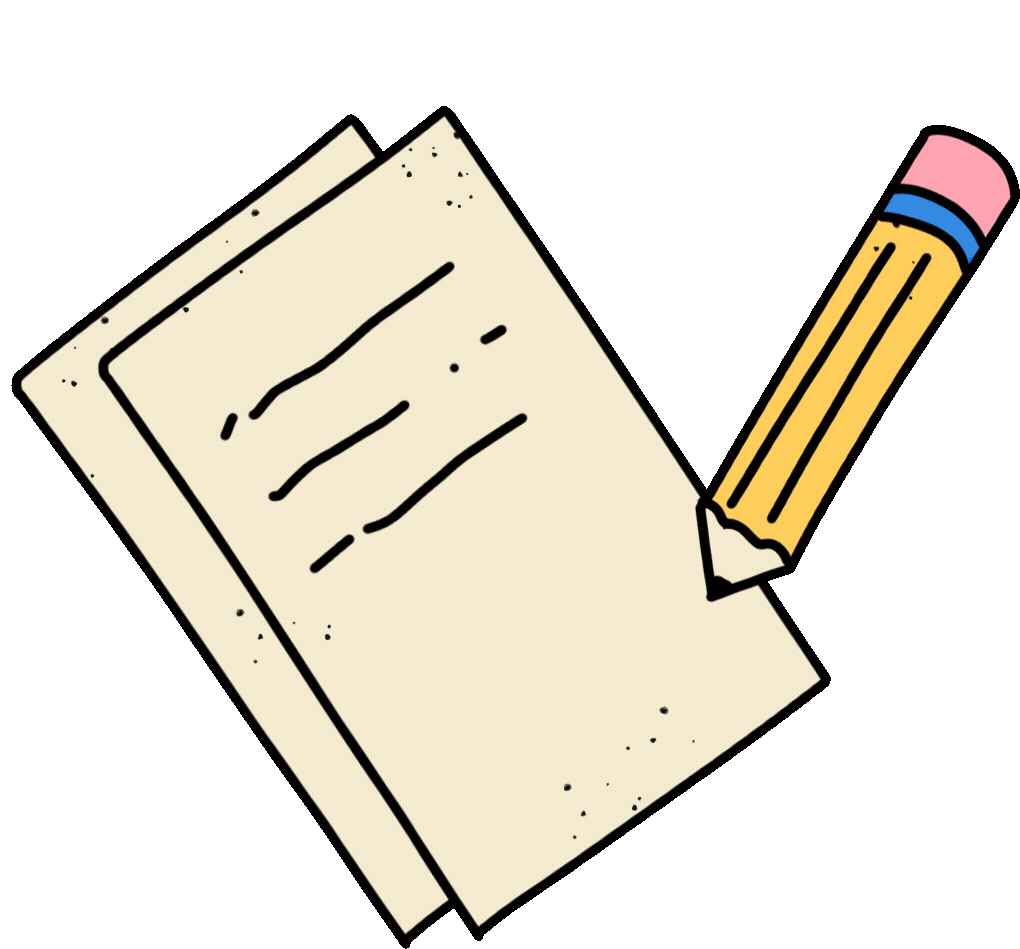 What did Pope Francis say about ‘money’?
Why do we all have ‘Dignity’?
What does the ‘Common Good’ mean?
Catholic Social Teaching 
(CST) in Three Minutes!
Let’s check your answers!
What is an encyclical?
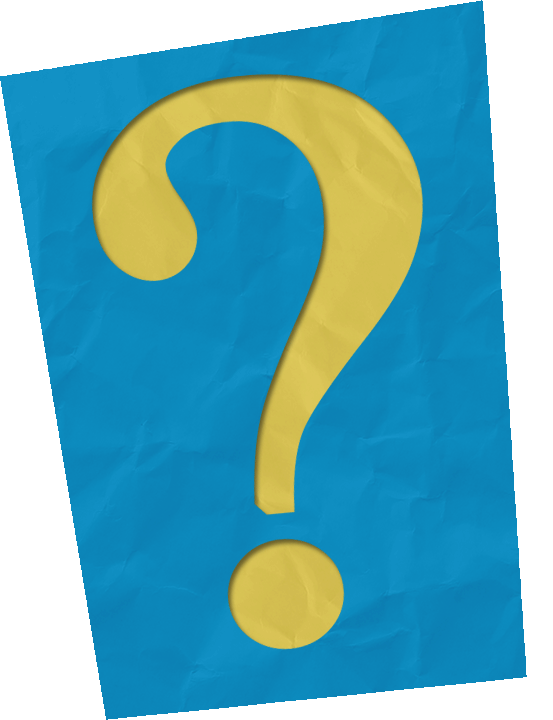 Which Pope saw ‘poverty on his travels’?
When did ‘modern CST’ begin?
What did Pope Francis say about ‘money’?
Why do we all have ‘Dignity’?
What does the ‘Common Good’ mean?
What is an encyclical?
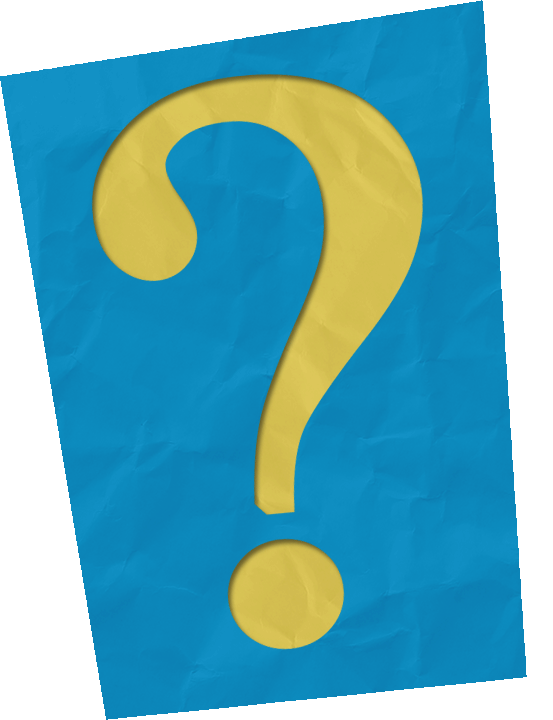 What is an encyclical?
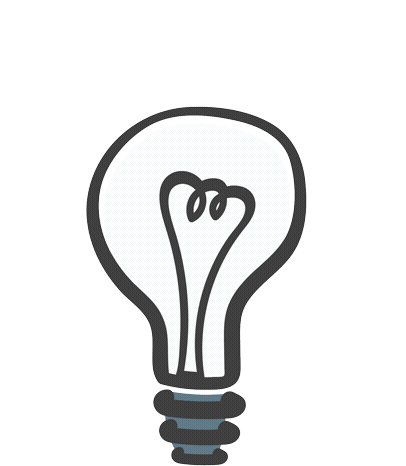 What is an encyclical?
Which Pope saw ‘poverty on his travels’?
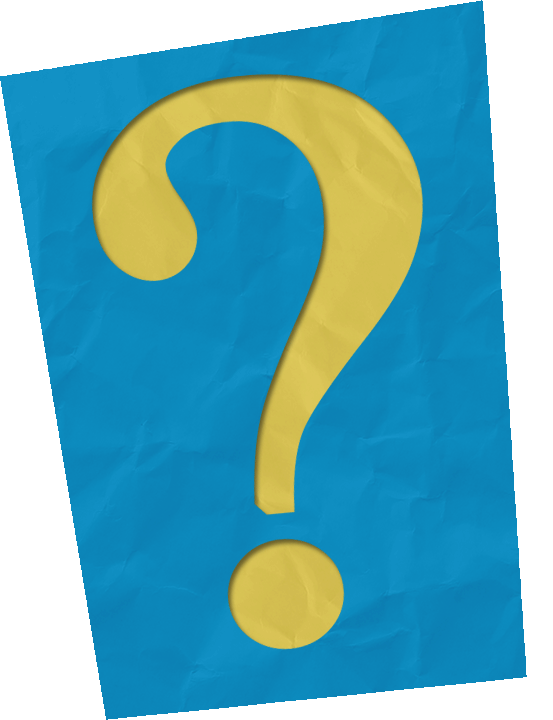 Which Pope saw ‘poverty on his travels’?
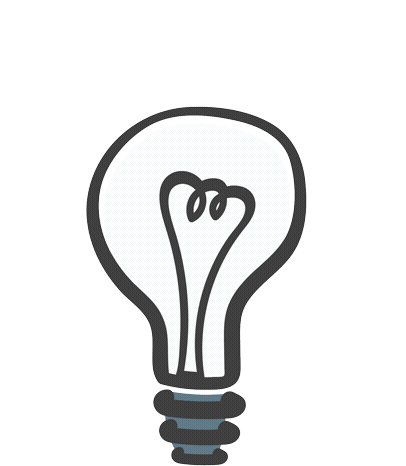 Which Pope saw ‘poverty on his travels’?
When did modern CST begin?
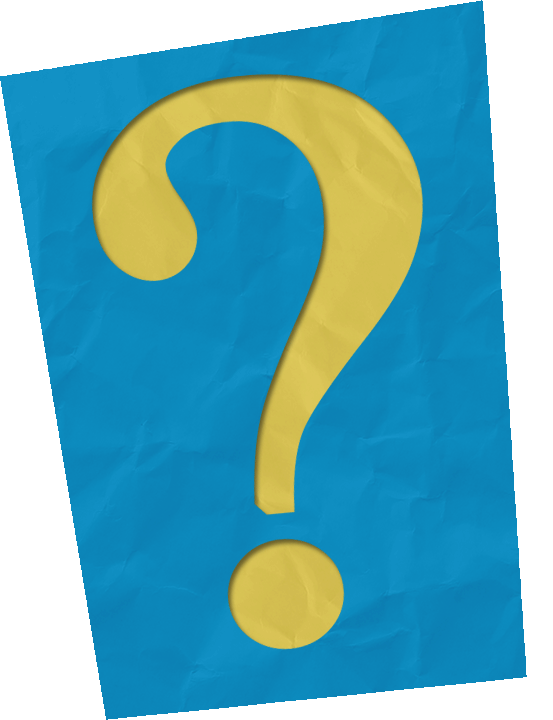 When did modern CST begin?
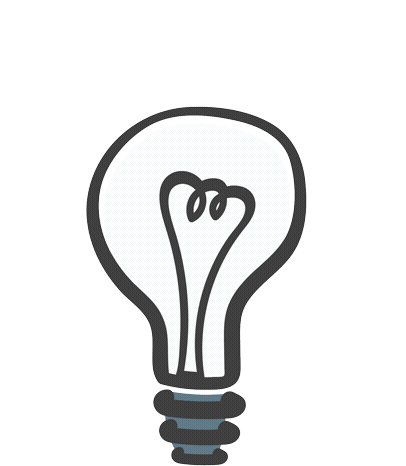 When did modern CST begin?
What did Pope Francis say about ‘money’?
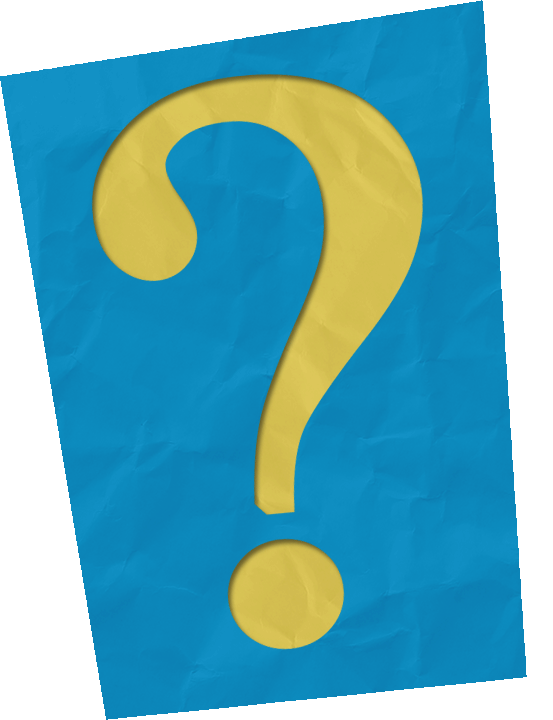 What did Pope Francis say about ‘money’?
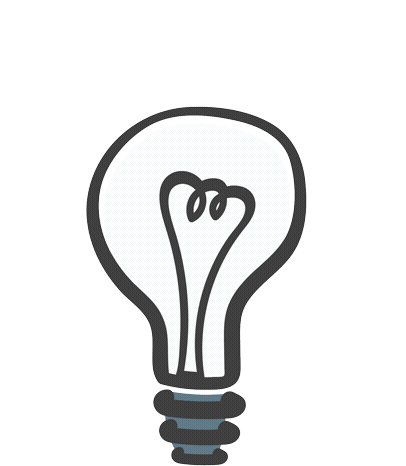 What did Pope Francis say about ‘money’?
Why do we all have ‘Dignity’?
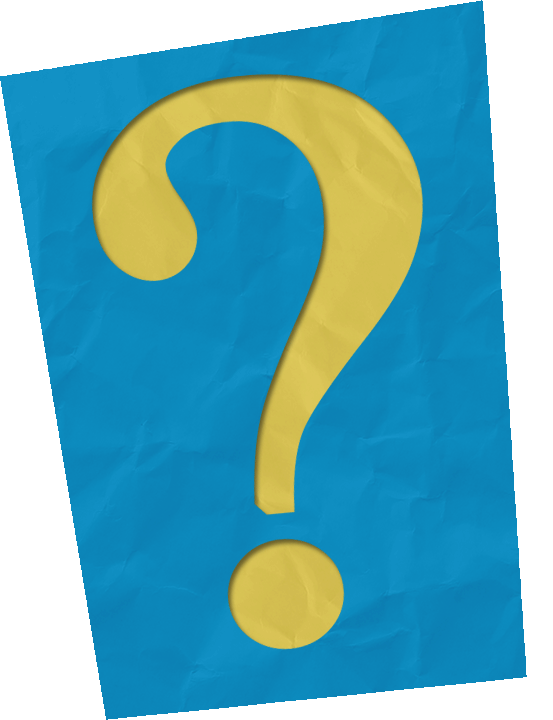 Why do we all have ‘Dignity’?
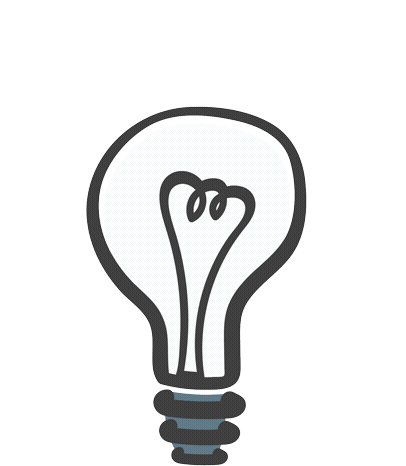 Why do we all have ‘Dignity’?
What does the ‘Common Good’ mean?
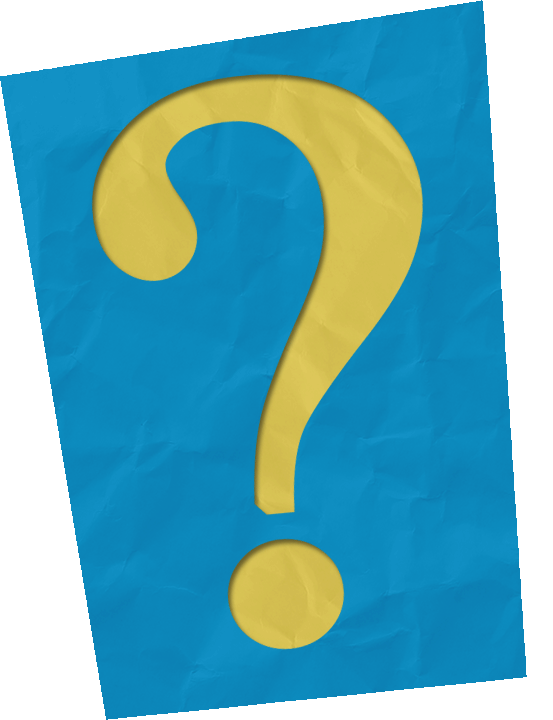 What does the ‘Common Good’ mean?
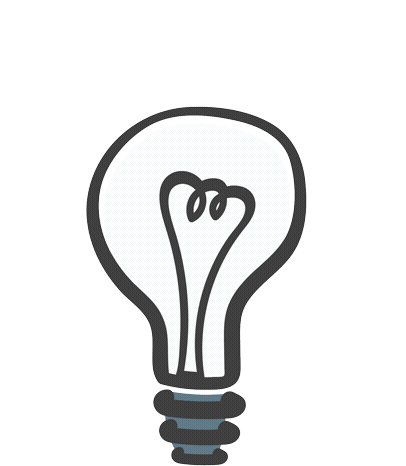 What does the ‘Common Good’ mean?
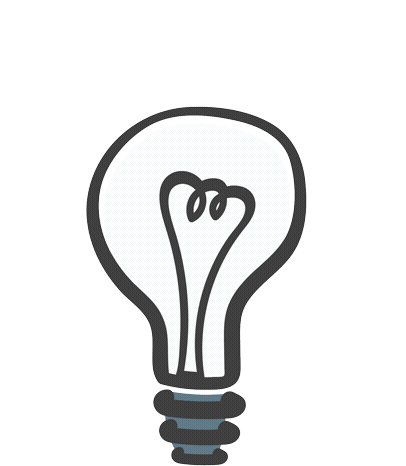 What does the ‘Common Good’ mean?
Did you get all of the answers?!